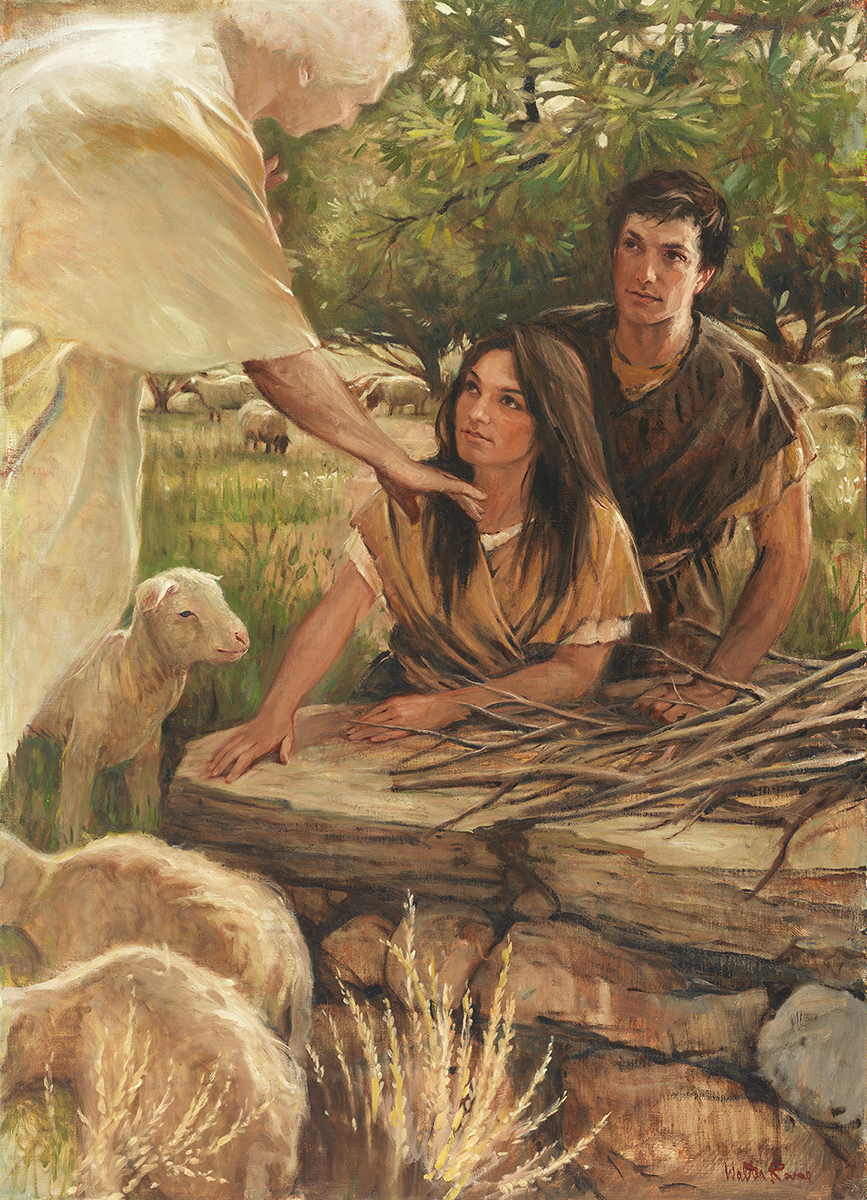 SEMINARY
Old Testament
LESSON 155
Haggai; Zechariah 1–2
LESSON 155
Haggai 1-2
“Haggai encourages the people to 
rebuild the temple”
LESSON 155
Why is it a challenge to fill a container that has holes?
Haggai 1:1-4
1 In the second year of Darius the king, in the sixth month, in the first day of the month, came the word of the Lord by Haggai the prophet unto Zerubbabel the son of Shealtiel, governor of Judah, and to Joshua the son of Josedech, the high priest, saying,
2 Thus speaketh the Lord of hosts, saying, This people say, The time is not come, the time that the Lord’s house should be built.
3 Then came the word of the Lord by Haggai the prophet, saying,
4 Is it time for you, O ye, to dwell in your ceiled houses, and this house lie waste?
What did the people say about rebuilding the temple?
What question did the Lord ask the people in verse 4?
How had the people placed their will ahead of the Lord’s will?
LESSON 155
Haggai 1:5–7
5 Now therefore thus saith the Lord of hosts; Consider your ways.
6 Ye have sown much, and bring in little; ye eat, but ye have not enough; ye drink, but ye are not filled with drink; ye clothe you, but there is none warm; and he that earneth wages earneth wages to put it into a bag with holes.
7 ¶ Thus saith the Lord of hosts; Consider your ways.
How was the Jews’ situation similar to the container with holes?
In what ways did the people not prosper?
Why do you think the Jews needed to consider their ways?
LESSON 155
Haggai 1:8
Go up to the mountain, and bring wood, and build the house; and I will take pleasure in it, and I will be glorified, saith the Lord.
What did the Lord instruct the people to do?
Haggai 1:12-14
12 ¶ Then Zerubbabel the son of Shealtiel, and Joshua the son of Josedech, the high priest, with all the remnant of the people, obeyed the voice of the Lord their God, and the words of Haggai the prophet, as the Lord their God had sent him, and the people did fear before the Lord.
13 Then spake Haggai the Lord’s messenger in the Lord’s message unto the people, saying, I am with you, saith the Lord.
14 And the Lord stirred up the spirit of Zerubbabel the son of Shealtiel, governor of Judah, and the spirit of Joshua the son of Josedech, the high priest, and the spirit of all the remnant of the people; and they came and did work in the house of the Lord of hosts, their God,
What did the Jews decide to do?
What was the Lord’s message to the people because of their decision to work on the temple?
LESSON 155
Haggai 2:4–5
4 Yet now be strong, O Zerubbabel, saith the Lord; and be strong, O Joshua, son of Josedech, the high priest; and be strong, all ye people of the land, saith the Lord, and work: for I am with you, saith the Lord of hosts:
5 According to the word that I covenanted with you when ye came out of Egypt, so my spirit remaineth among you: fear ye not.
Why could the people be strong and fearless as they rebuilt the temple?
Haggai 2:7–9
7 And I will shake all nations, and the desire of all nations shall come: and I will fill this house with glory, saith the Lord of hosts.
8 The silver is mine, and the gold is mine, saith the Lord of hosts.
9 The glory of this latter house shall be greater than of the former, saith the Lord of hosts: and in this place will I give peace, saith the Lord of hosts.
What will Jesus Christ do to His temple when He comes?
What will the Lord give in His temple?
What principle we can learn from verse 9 that can help us understand an important purpose of temples?
LESSON 155
Elder David B. Haight of the Quorum of the Twelve Apostles:
“The moment we step into the house of the Lord, the atmosphere changes from the worldly to the heavenly, where respite from the normal activities of life is found, and where peace of mind and spirit is received. It is a refuge from the ills of life and a protection from the temptations that are contrary to our spiritual well-being” (“Temples and the Work Therein,” Ensign, Nov. 1990, 61).
Haggai 2:18-19
18 Consider now from this day and upward, from the four and twentieth day of the ninth month, even from the day that the foundation of the Lord’s temple was laid, consider it.
19 Is the seed yet in the barn? yea, as yet the vine, and the fig tree, and the pomegranate, and the olive tree, hath not brought forth: from this day will I bless you.
What did the Lord say He would do for Israel starting from the day they continued working on the temple?
What principle can we learn from these verses?
LESSON 155
How might God bless us in all aspects of our lives as we put Him first?
President Ezra Taft Benson:
“Men and women who turn their lives over to God will find out that he can make a lot more out of their lives than they can. He will deepen their joys, expand their vision, quicken their minds, strengthen their muscles, lift their spirits, multiply their blessings, increase their opportunities, comfort their souls, raise up friends, and pour out peace” (“Jesus Christ—Gifts and Expectations,” New Era, May 1975, 20).
LESSON 155
Zechariah 1-2
“Zechariah receives several visions about Judah, Jerusalem, and the last days”
LESSON 155
Zechariah 1:1-3
1 In the eighth month, in the second year of Darius, came the word of the Lord unto Zechariah, the son of Berechiah, the son of Iddo the prophet, saying,
2 The Lord hath been sore displeased with your fathers.
3 Therefore say thou unto them, Thus saith the Lord of hosts; Turn ye unto me, saith the Lord of hosts, and I will turn unto you, saith the Lord of hosts.
How would you rephrase verse 3 as a principle using the words if and then?
If we turn unto the Lord, then He will turn unto us.
How do we turn to the Lord?
LESSON 155
Elder Neal A. Maxwell of the Quorum of the Twelve Apostles.
“In the anguishing process of repentance, we may sometimes feel God has deserted us. The reality is that our behavior has isolated us from Him. Thus, while we are turning away from evil but have not yet turned fully to God, we are especially vulnerable. Yet we must not give up, but, instead, reach out to God’s awaiting arm of mercy, which is outstretched ‘all the day long.’ (Jacob 5:47; 6:4; 2 Ne. 28:32; Morm. 5:11.)” (“Repentance,” Ensign, Nov. 1991, 31).
Why might someone feel like God has turned away from them?
What does Elder Maxwell teach about God’s desires for those who sin?
LESSON 155